Anatomía I
DR. ANGEL BORJA CABRERA
CIRUGIA GENERAL, ANGIOLOGIA Y CIRUGIA VASCULAR
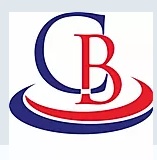 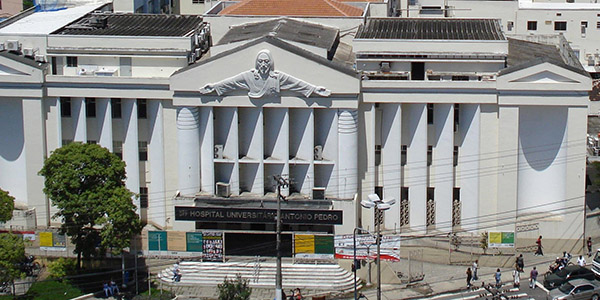 CONTEXTO HISTÓRICO
500 A.C =  Alcmeón de Crótona ( animales )
Siglo III A.C = ( Herófilo y Asistrato – disecciones humanas modo Sistemático.
150 A.C = Prohibición Etica y Religiosa
Siglo II D.C = Galeno diseca todo!!! Aplica resultados obtenidos a la Anatomía Humana
Andres Vesalio : DE HUMANIS CORPORI FABRICA 1.553
Siglo 17: Descubiertas en el campo de Anatomía y Fisiología Humana
Hoy: Seres humanos – Imagen
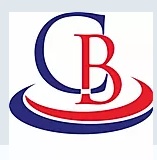 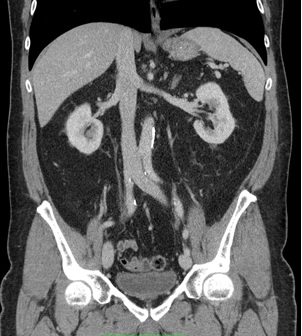 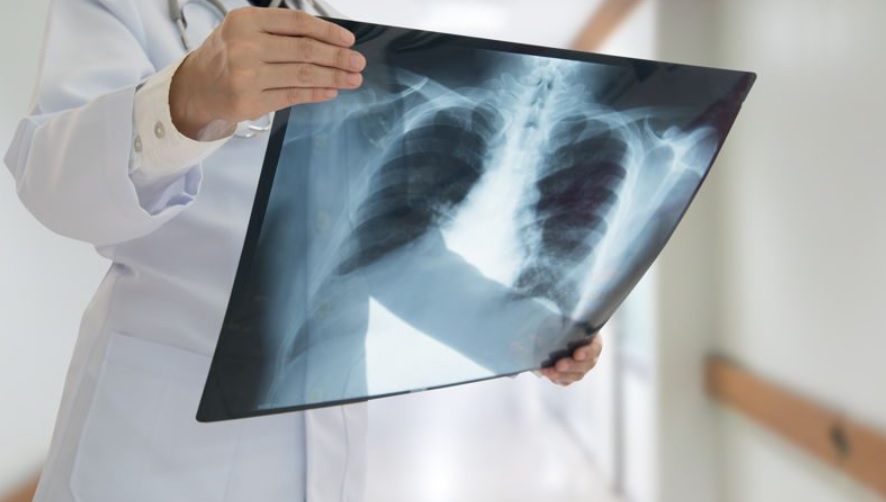 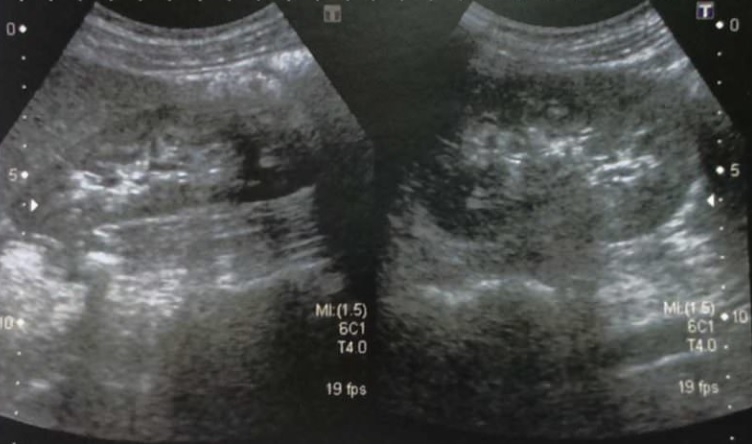 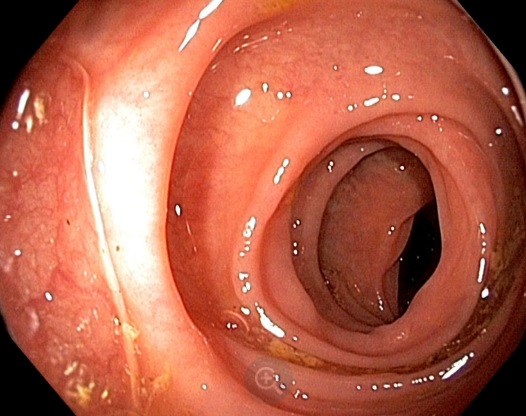 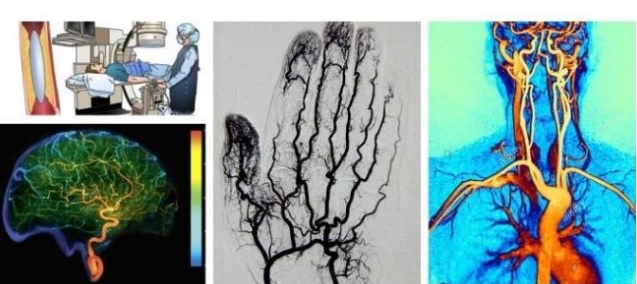 ANATOMIA HUMANA
Ciencia que estudia macro y microscópicamente la constitución y desenvolvimiento de los seres organizados


MACROSCÓPICA
                                       SISTEMICA / DESCRIPTIVA
                                       TOPOGRÁFICA 
                                       CLÍNICA
                                       PALPATORIA
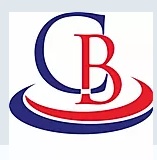 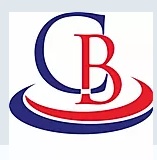 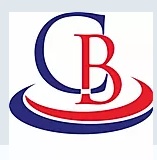 Planos de Delimitación y Ejes
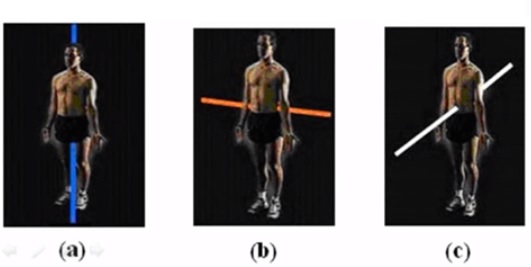 Eje Longitudinal ( Vertical )
Superior --------------------------------------------------  Inferior
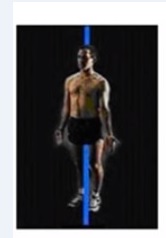 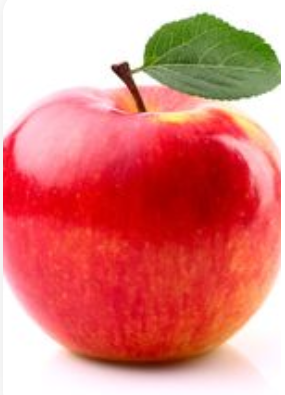 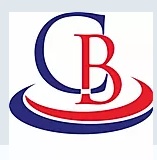 ROTACIÓN
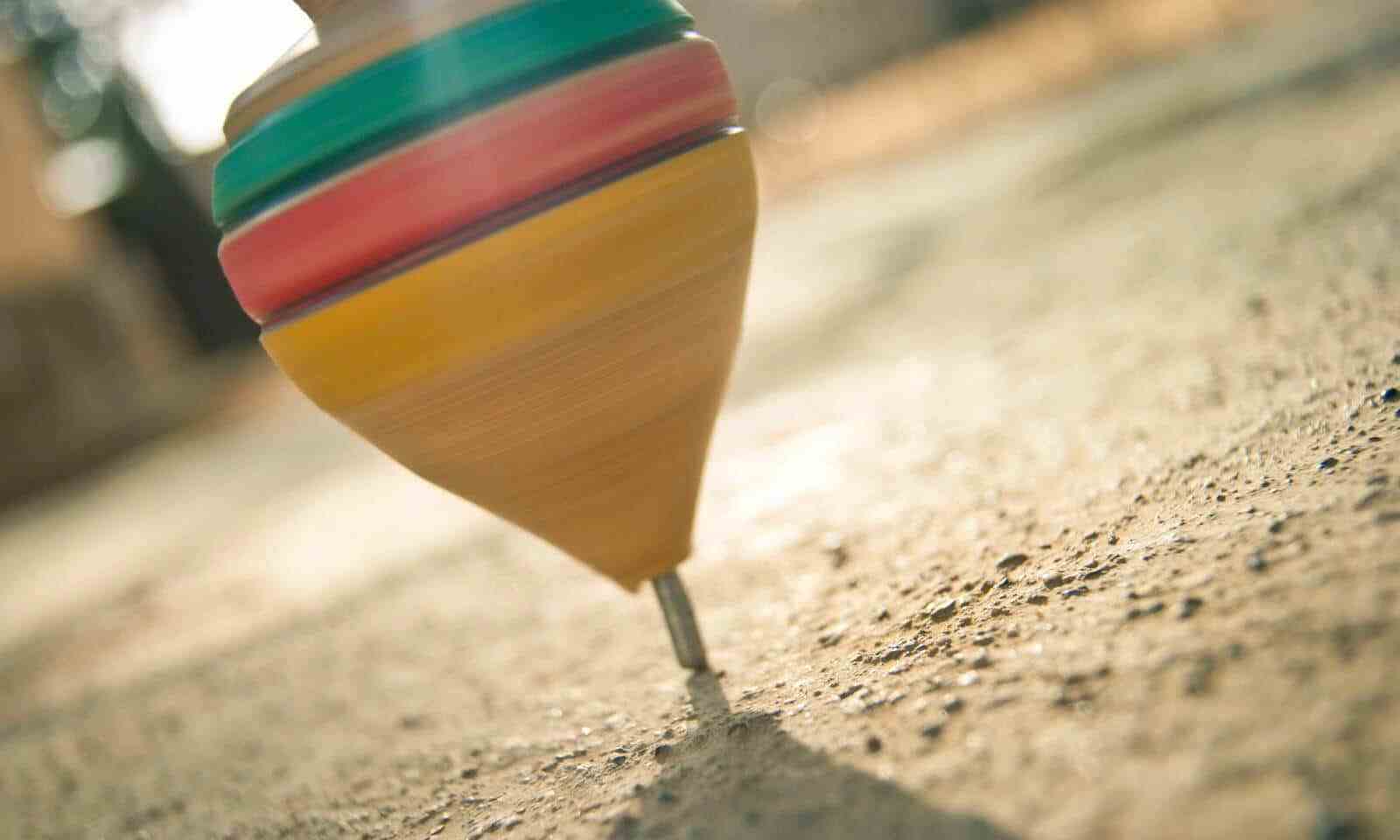 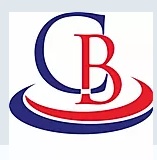